Fig. 1.  Motivational signs and footprints were used to promote use of the stairs.
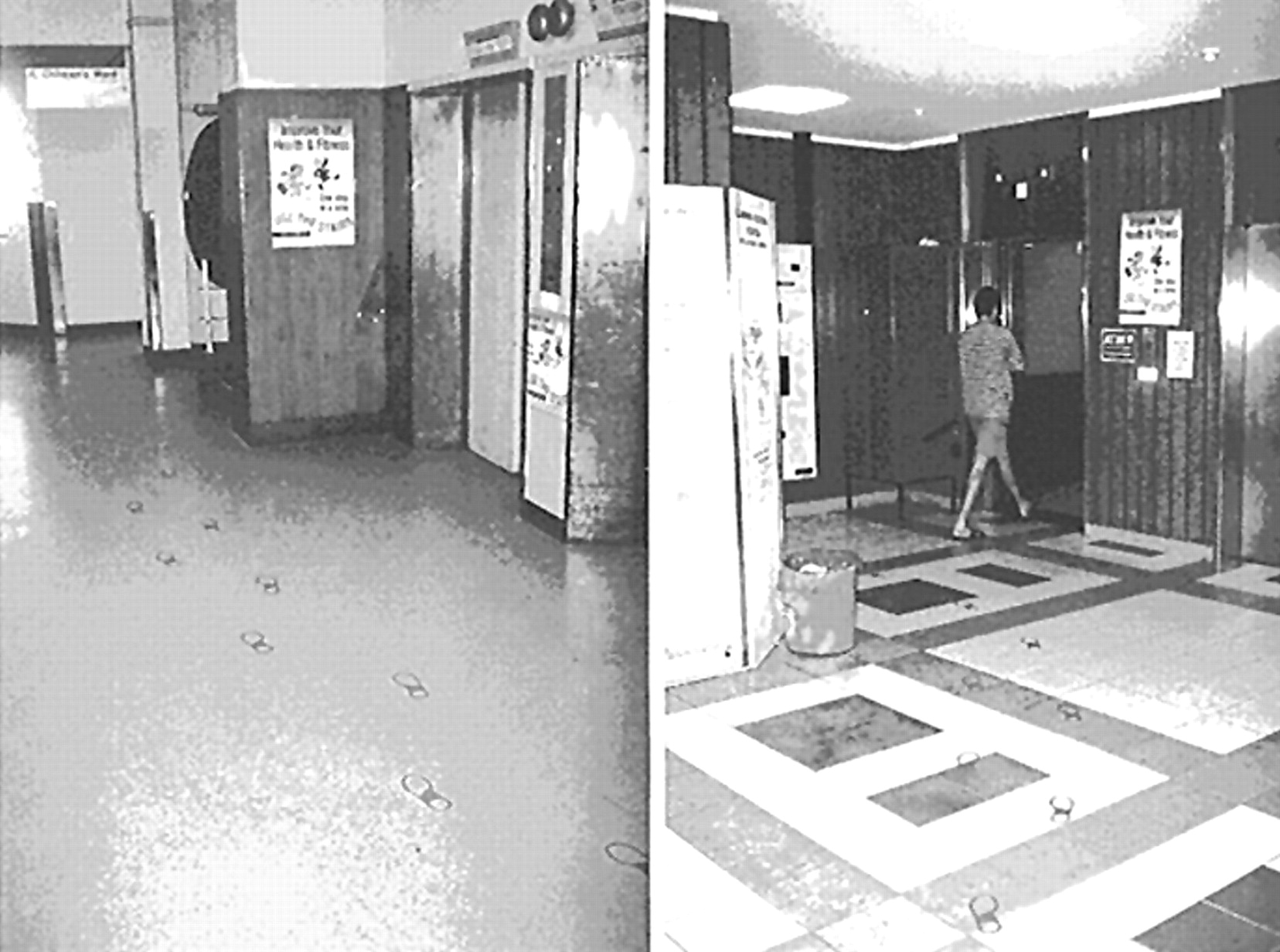 Health Educ Res, Volume 17, Issue 6, December 2002, Pages 743–749, https://doi.org/10.1093/her/17.6.743
The content of this slide may be subject to copyright: please see the slide notes for details.
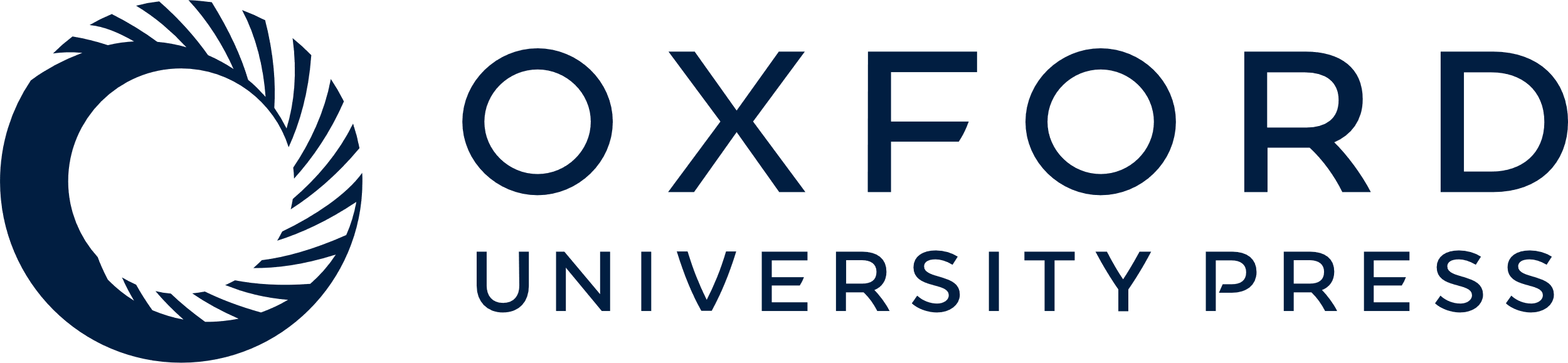 [Speaker Notes: Fig. 1.  Motivational signs and footprints were used to promote use of the stairs.


Unless provided in the caption above, the following copyright applies to the content of this slide: © Oxford University Press]
Fig. 2.  The proportions and 95% confidence intervals of stair users based on observations recorded by the motion ...
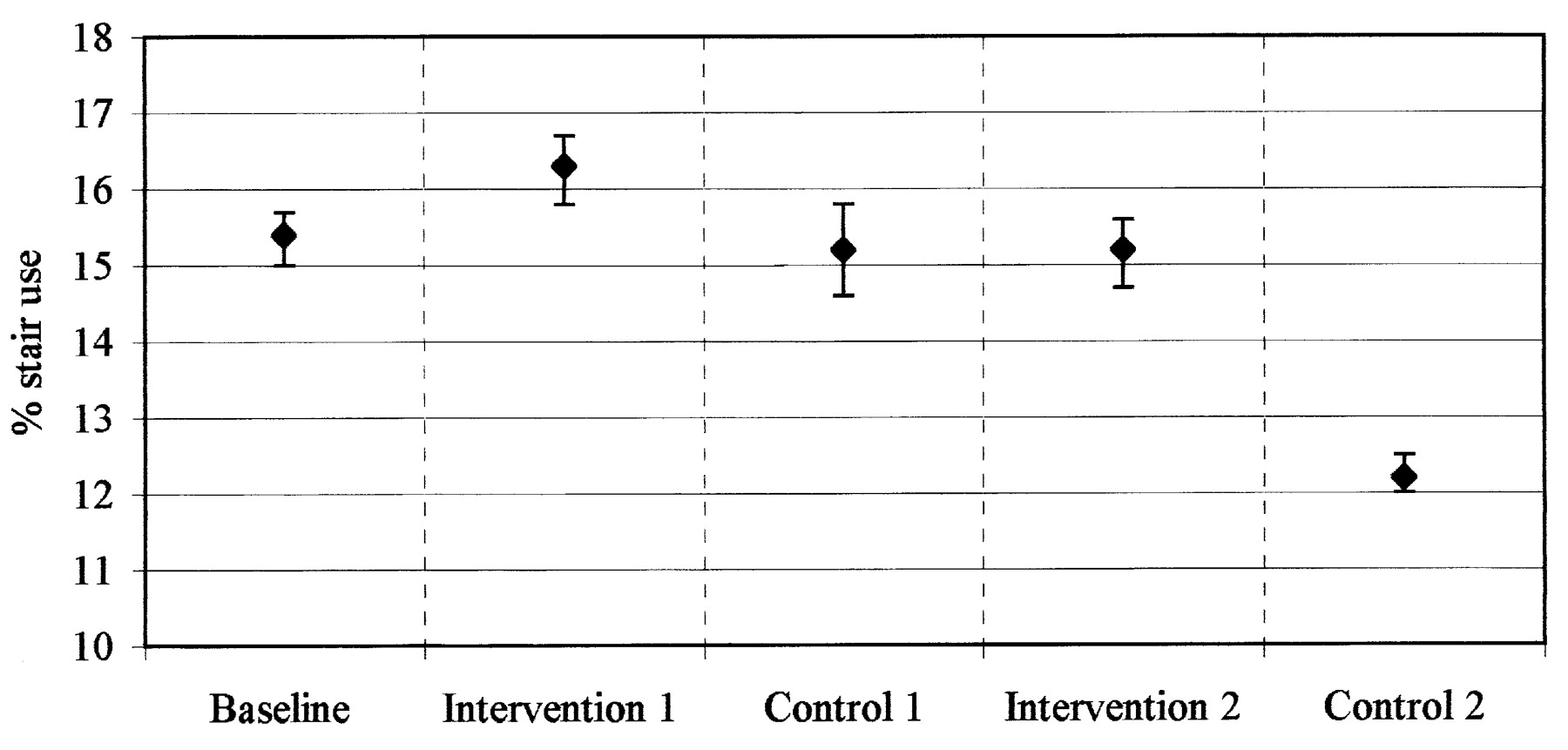 Health Educ Res, Volume 17, Issue 6, December 2002, Pages 743–749, https://doi.org/10.1093/her/17.6.743
The content of this slide may be subject to copyright: please see the slide notes for details.
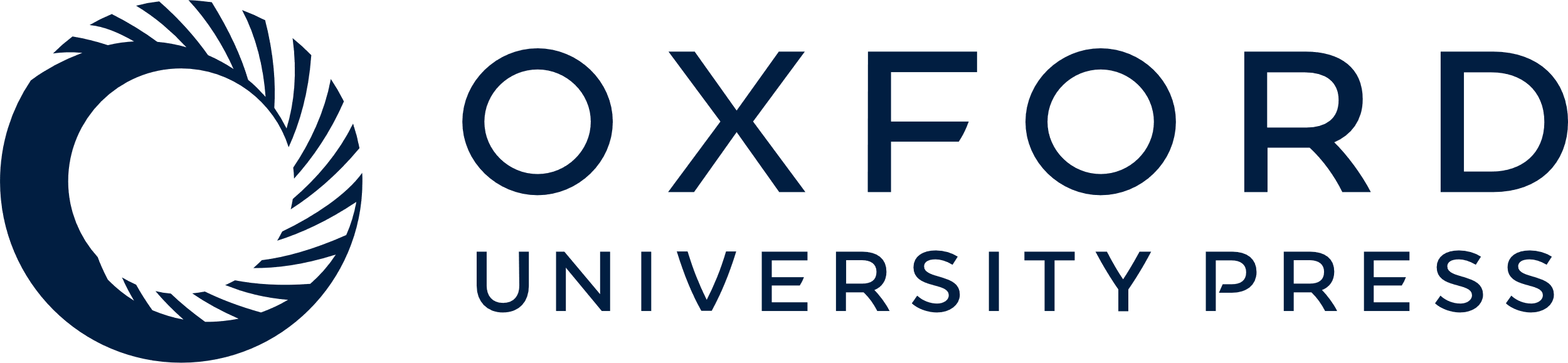 [Speaker Notes: Fig. 2.  The proportions and 95% confidence intervals of stair users based on observations recorded by the motion sensing devices during the different phases of the study.


Unless provided in the caption above, the following copyright applies to the content of this slide: © Oxford University Press]